प्यूठान जिल्लाको स्वास्थ्य क्षेत्रको बस्तुस्थिति बिश्लेषण जिल्लाको जनस्वास्थ्य अवस्था आ व २०८०।८१
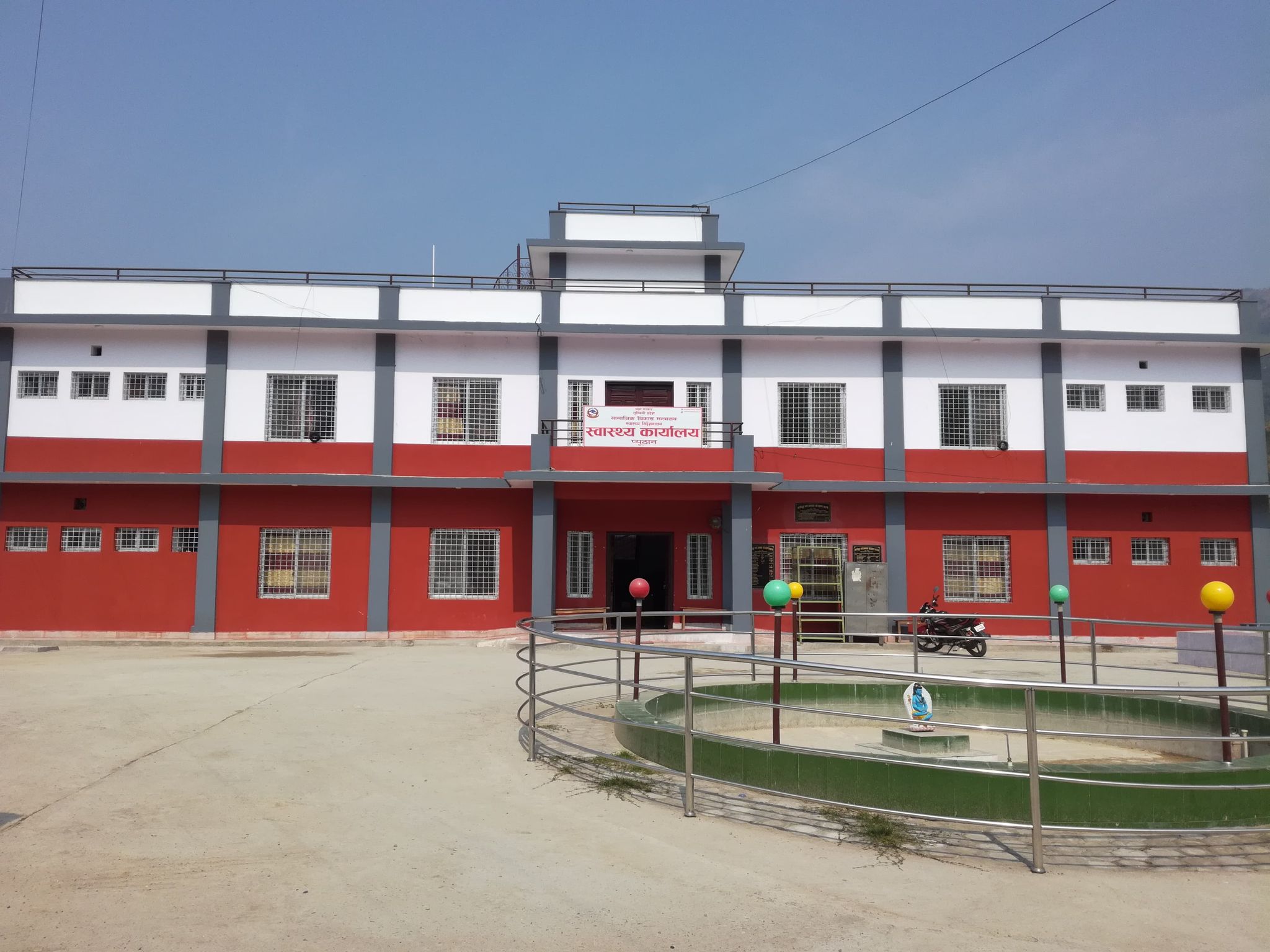 मिति: २०८१।०२।३२ गते
स्थान: लमही दाङ
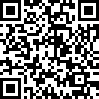 प्रस्तुतकर्ता : हेमराज पाण्डे
पद : वरिष्ठ जनस्वास्थ्य अधिकृत
स्वास्थ्य कार्यालय, प्यूठान
1
जिल्लाको नक्सा
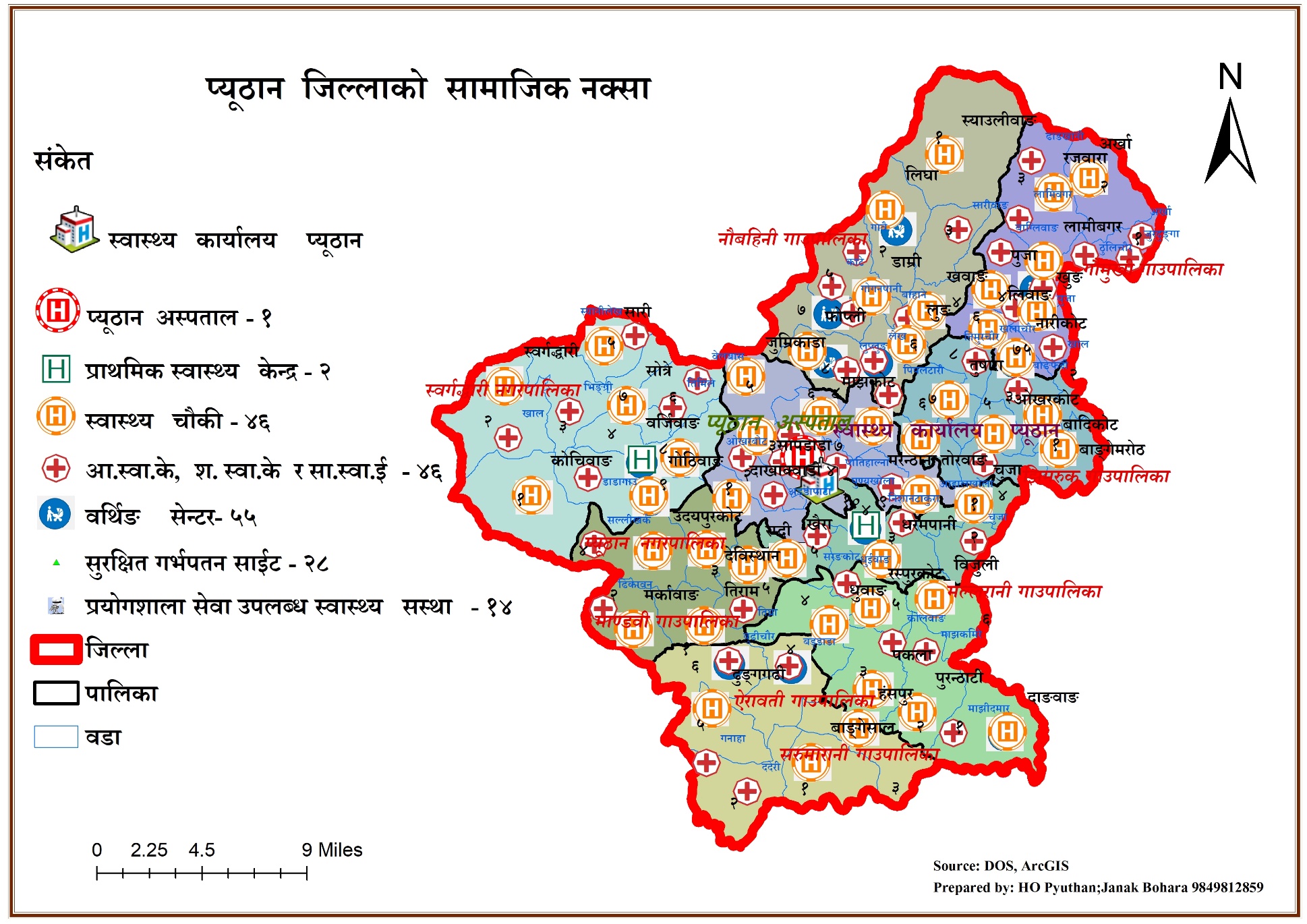 2
स्वास्थ्य संस्थाहरुको विवरण (संख्या)
6/14/2024
जम्मा गैर सरकारी तथा निजी स्वास्थ्य संस्था संख्या
3
जम्मा सरकारी स्वास्थ्य संस्था संख्या                                                   97
स्वास्थ्य संस्थाहरुको विवरण (संख्या)
4
आधारभुत अस्पतालको (१५ शैयासम्म) विवरण
5
मानव संशाधनको अवस्था
6
मातृ  स्वास्थ्य (घरमा हुने सुत्केरी
प्रेषण सेवा/ हवाई उद्धारसेवा लिएका गर्भवती तथा सुत्केरी महिलाको संख्या :
नौबहिनी गाउँपालिकाले गर्ने गरेकोमा यस आ व मा नभएको
नसर्ने  रोग ( उच्च रक्त चाप )
9
प्यूठानमा स्थानीय तहअनुसार आत्महत्या  संख्या(२०७७ देखि २०८० श्रावण सम्म)
उमेर अनुसार आत्महत्या संख्या (२०७७ देखि हाल सम्म)
सडक दुर्घटना (Road Traffic Accident cases) आ व २०८०।८१
स्रोत: जिल्ला ट्राफिक प्रहरी कार्यालय प्यूठान
स्वास्थ्य बीमा कार्यक्रम आ व २०७९।८०
13
आ. व. २०८०/८१ मा भएका महामारी
नभएको
एम्बुलेन्सको संख्या तथा एकीकृत प्रेषण प्रणालीमा आबद्घ भएका एम्बुलेन्सको संख्या
15
उत्कृष्ट तथा नविनतम अभ्यास
उत्कृष्ट तथा नविनतम अभ्यास
उत्कृष्ट तथा नविनतम अभ्यास
उत्कृष्ट तथा नविनतम अभ्यास
पालिकाहरुले गरेका उत्कृष्ट तथा नविनतम अभ्यास
पालिकाहरुले गरेका उत्कृष्ट तथा नविनतम अभ्यास
जिल्लामा स्वास्थ्य चुनौतीहरु
नसर्ने रोगको प्रकोप बढ्दो क्रममा छ। (गत आव मा प्यूठान बाट विपन्न नागरिक उपचार कोषबाट उपचार  गराउन सिफारिस १८५, र प्रदेश बाट प्राप्त हुने २ लाखको लागि सिफारिस ६५ जना) 
आत्महत्याको दर बढ्दो क्रममा छ। 
जनस्वास्थ्यमा लगानी घट्दो क्रममा छ; औषधी र पूर्वाधारमा जोड छ तर जनचेतना अभिवृद्दि लगायतका क्रियाकलापमा कार्यक्रमहरु कम प्राथमिकता छ। 
जंक फुड लगायत मदिरा, सुर्तिन्य पदार्थको प्रयोग बढ्दो छ। र नियमन हुन सकेको छैन।
22
जिल्लामा स्वास्थ्य सेवा प्रवाह चुनौतीहरु
पहाडी जिल्लाहरुमा पनि कीटजन्य रोग (neglected tropical diseases) को प्रकोप बढ्दो छ।
स्वास्थ्य प्रवर्धन तथा स्थानीय स्तरमा अनुसन्धानको लागि बजेट तथा कार्यक्रम अत्यन्त न्युन वा नगन्य रहेको छ। (Cocacola approach मा काम गर्न बजेट शुन्य)
जनशक्तिको अभावः केही स्थानीय तहहरुमा अझै पनि पदपूर्ति हुन नसकेको
स्थानीय स्तरमा करार कर्मचारीबाट काम चलाउनु पर्ने अवस्था
23
स्वास्थ्य सेवा प्रवाहमा चुनौतीहरु
जिल्लाका स्वास्थ्य पूर्वाधारमा सुधारको खाँचोः स्वास्थ्य चौकी, खोप क्लिनिक तथा गाउँघर क्लिनिक को भवन अभाव
स्वास्थ्य सचेतनामा कमी (Health Literacy)
औषधी पसलहरुको नियमनको अभाव
खाद्यपदार्थ को गुणस्तर नियमनमा अभाव
निर्माण सम्पन्न वा निर्माणको क्रममा रहेका अस्पतालहरुको संचालनमा अन्यौलता
नागरिक आरोग्य केन्द्रका कर्मचारीलाई बजेटको व्यवस्था
24
अबको बाटो
स्वास्थ्य सचेतनामा बजेट बढाऔं । हरेक फोरममा स्वास्थ्य को कुरा गरौं
स्थानीय तहले रैथाने खाना खाजाको प्रवर्धन गरौ
विद्यालयमा जंक फुड प्रतिवन्ध गरौं
औषधी पसलहरुको नियमनको लागि कानुन बनाएर लागु गरौं । स्वास्थ्य कार्यालयलाई नियमनको अधिकार प्रत्यायोजन गरौं
विद्यालय र सार्वजनिक निकायको १०० मिटर वरपर सुर्ती जन्य पदार्थको विक्री वितरण बन्द गराऔं
अबको बाटो
समुदायमा निरन्तर रुपमा सुगर प्रेसर जाँच तथा स्क्रिनिङ् वढाऔं ।
खाद्यपदार्थ को गुणस्तर मापन र विषादी जाँचको व्यवस्था मिलाऔं ।
बजारमा उपलब्धहुने अनाधिकृत मिठाईहरुहरुको अनुगमन गरी कारवाही गरौं ।
सरकारी कार्यक्रमहरुमा खाना खाजामा जंक फुडलाई प्रतिवन्ध लगाऔं ।
मद्यपानको अवस्थालाई नियमन गरौं । निश्चित समय तोकेर बिक्री विरतण गर्ने व्यवस्था मिलाऔं र कम उमेर समुहकालाई बिक्री वितरण गर्न रोकौं ।
अबको बाटो
आत्महत्या न्युनीकरणको लागि प्राथमिक मानसिक स्वास्थ्य सेवा समुदाय स्तरमा बिकास गरौं साथै सडक दुर्घटना न्युनीकरणका लागि कार्यक्रम लागु गरौं। 
प्रति जैविक प्रतिरोध विरुद्द व्यापक जनचेतना अभिवृद्दि गरौं ।
विद्यालय स्वास्थ्य शिक्षा कार्यक्रममा लगानी गरौं ।
स्वास्थ्य संस्थाहरुमा रिक्त रहेको दरबन्दी  प्रदेश लोकसेवा आयोग मार्फत पूर्ति गरौं ।
योग तथा स्वस्थ जीवन शैलीलाई प्रवर्धन गरौं ।
अबको बाटो
आधारभूत स्वास्थ्य केन्द्रको स्थायी दरबन्दी सिर्जना गरौं
बर्थिङ् सेन्टरको गुणस्तर अभिवृद्दिको लागि पर्याप्त लगानी गरौं। 
लागुऔषध दुर्व्यसन विरुद्द विद्यालयहरुबाट विषेश अभियान संचालन गरौं।
बाल बिवाह विरुद्द कार्य गर्न किशोर किशोरीलाई आयआर्जन संग जोडौं। 
विद्यालयको स्थानीय पाठ्यक्रममा स्वास्थ्यका विषयलाई समेटौं।
“स्वस्थ व्यक्तिका हजार सपना हुन्छन्
बिरामी व्यक्तिको एउटै सपना हुन्छ, 
रोगबाट मुक्ति”

हजार सपना देख्न र पुरा गर्न स्वस्थ रहन जरुरी छ।
29
बिरामी हुने होईन, स्वस्थ हुने प्रतिष्पर्धा गरौं
ABCDE लाई अपनाऔं

A-Avoid Alcohol
B- Be physically active
C- Cut down salt and sugar
D- Don’t use tobacco products
E- Eat plenty of fruits and vegetables
30
QR Code For download
सुझावहरु ???
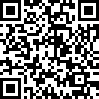 31
धन्यवाद
32